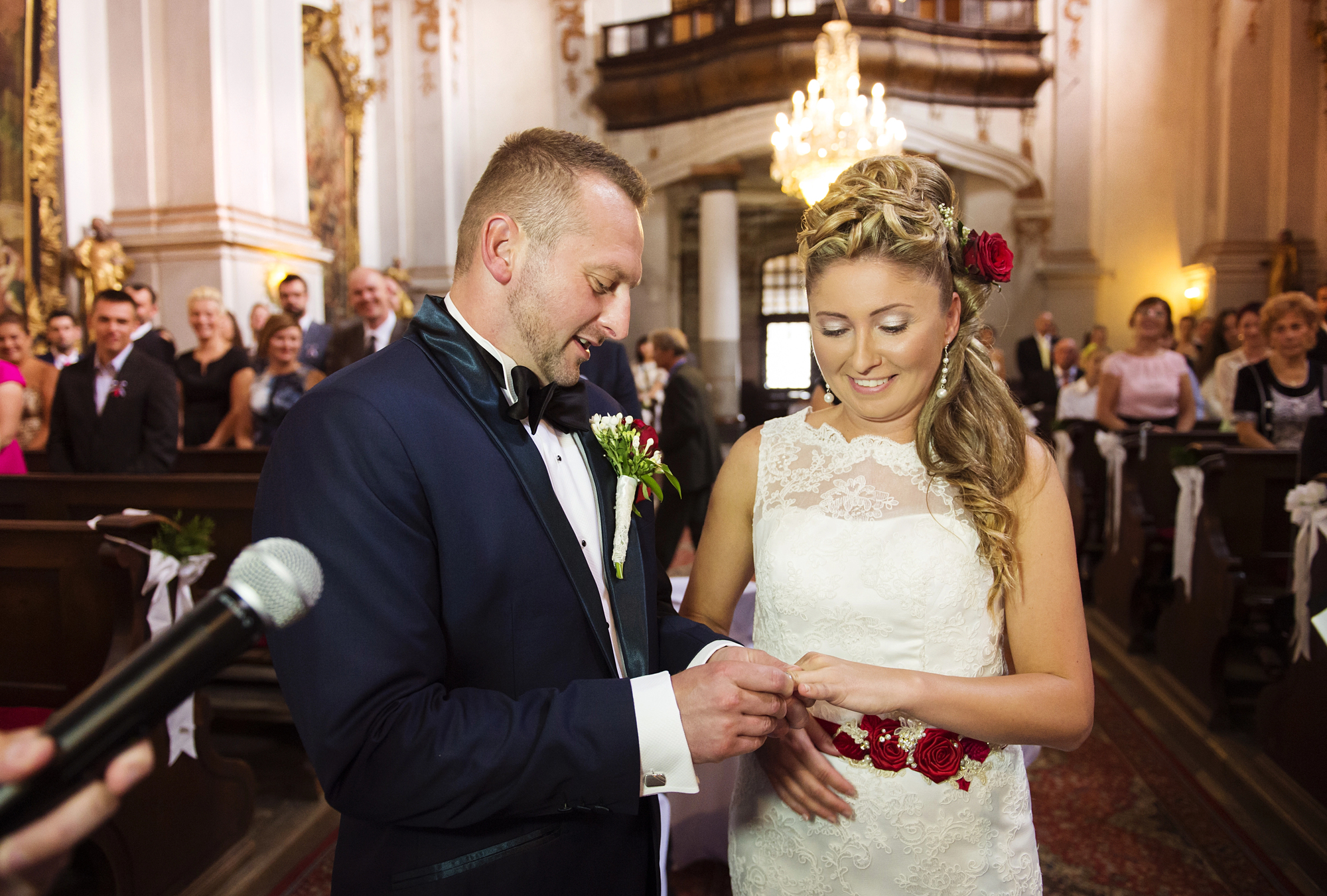 1
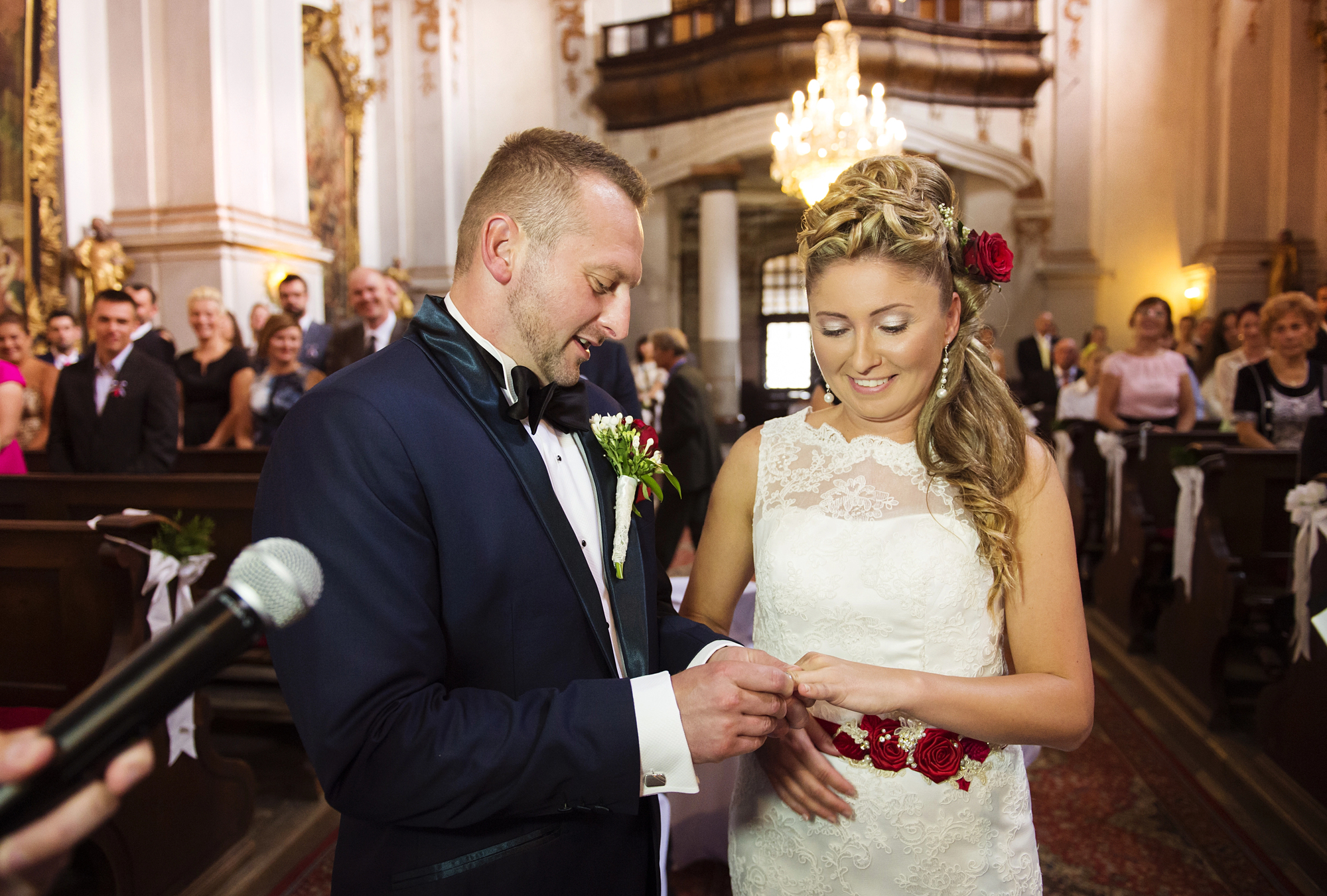 2
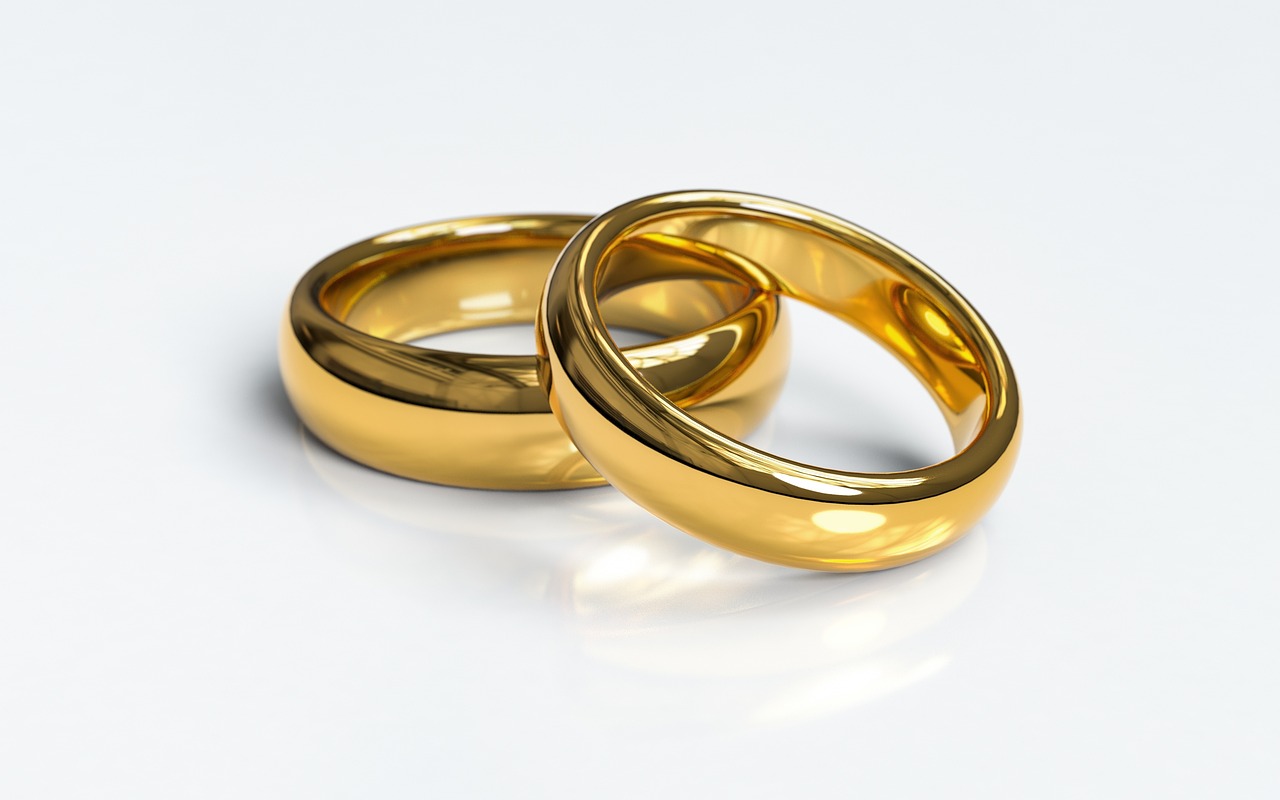 4
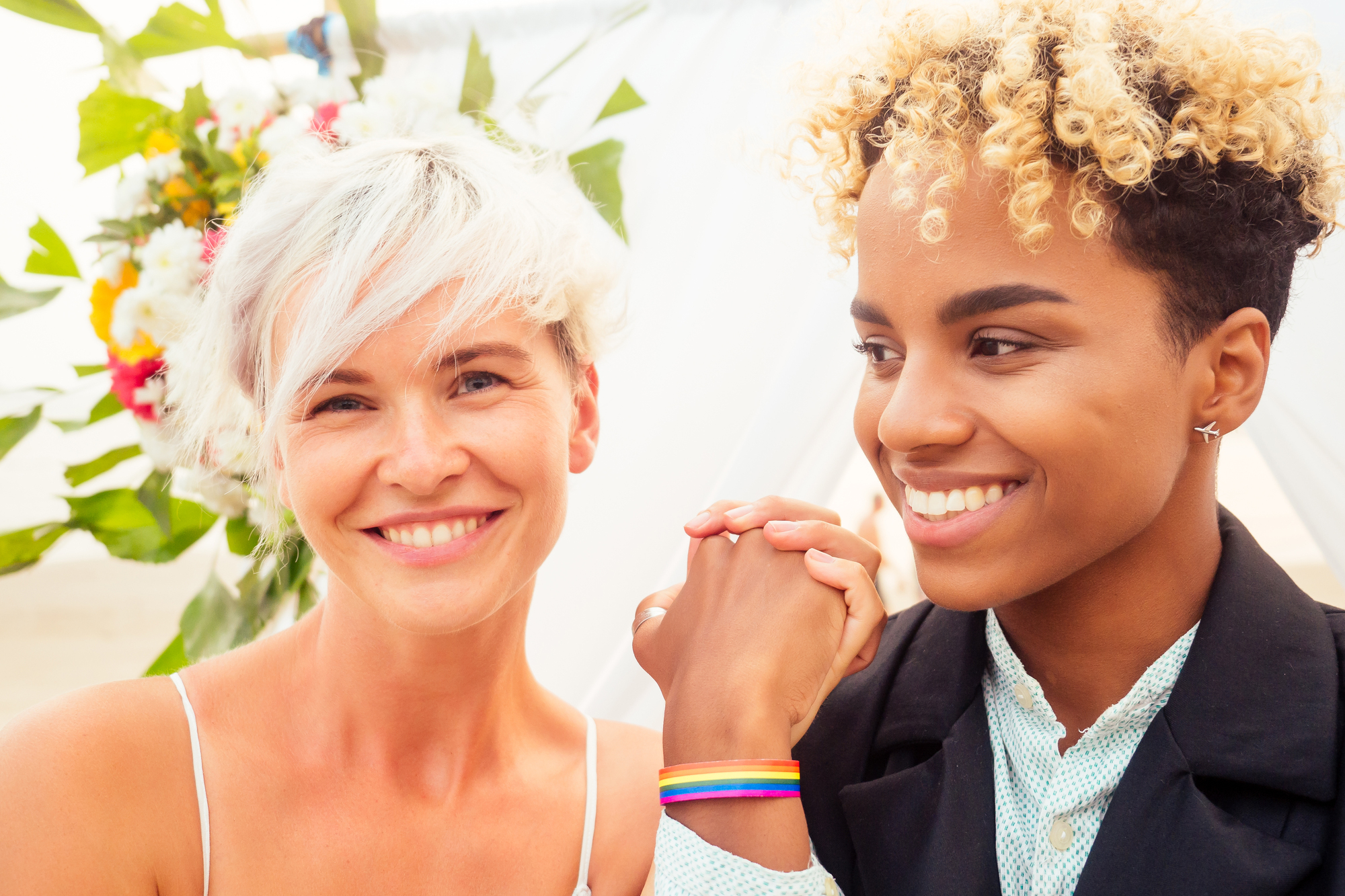 3
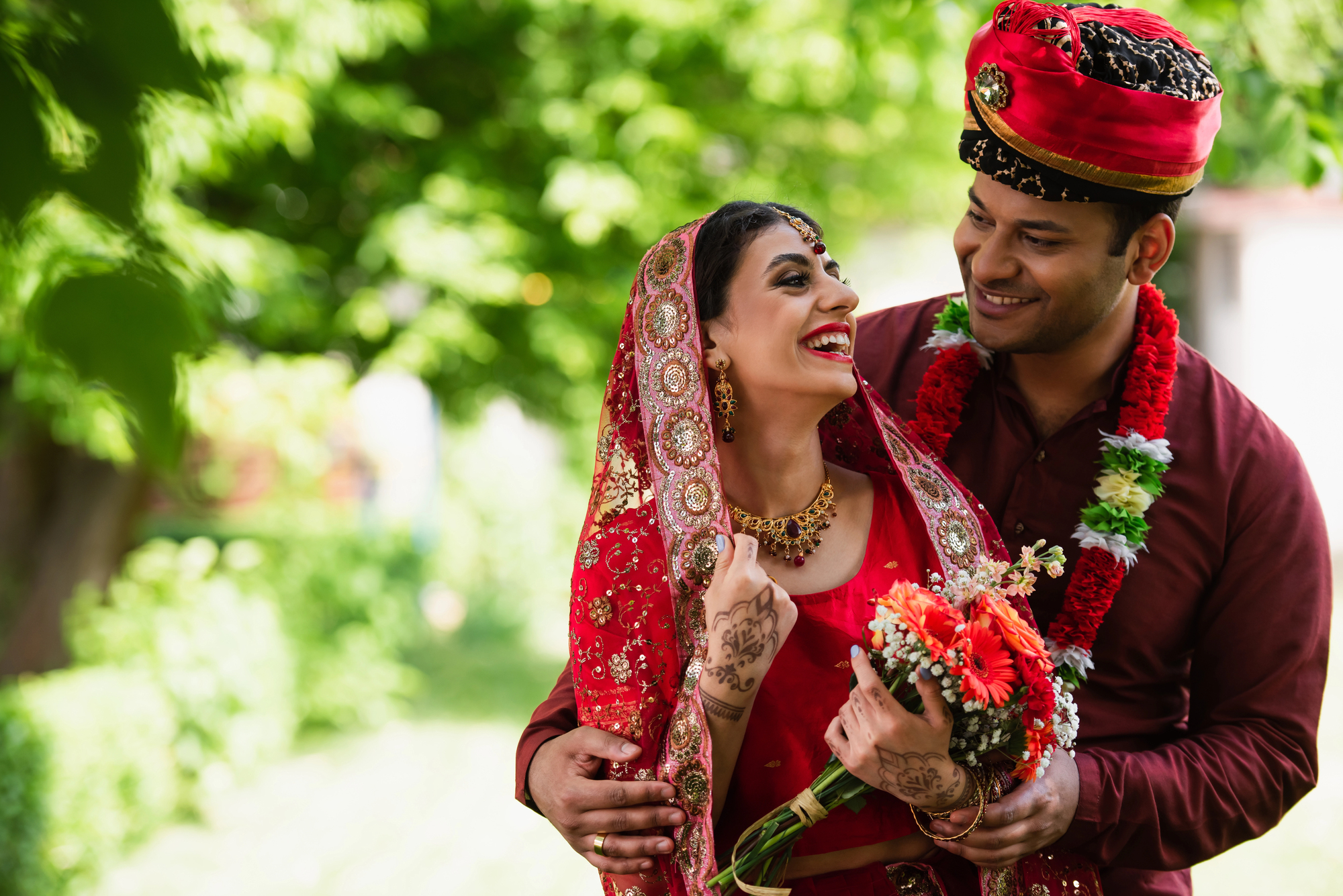 6
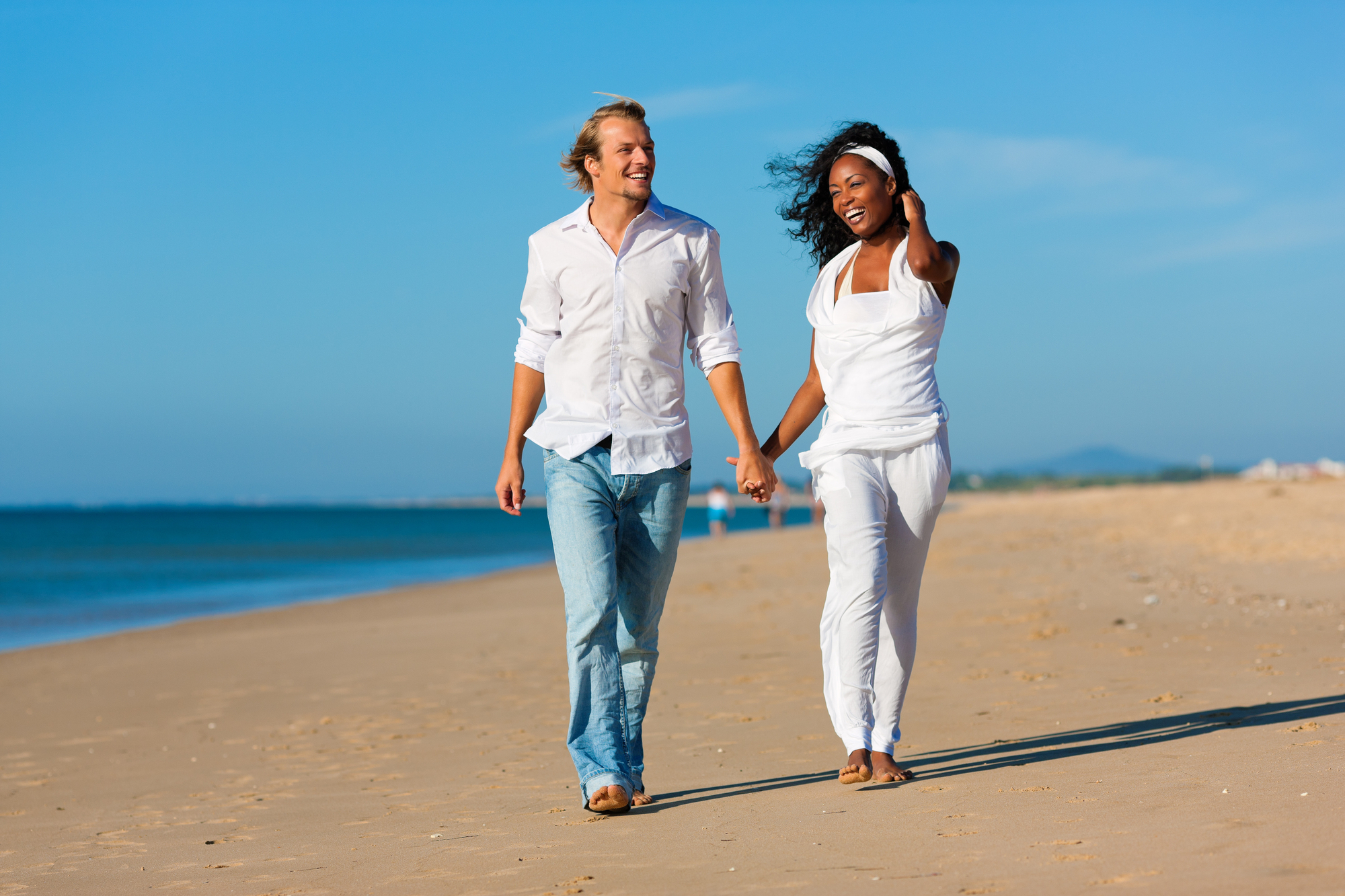 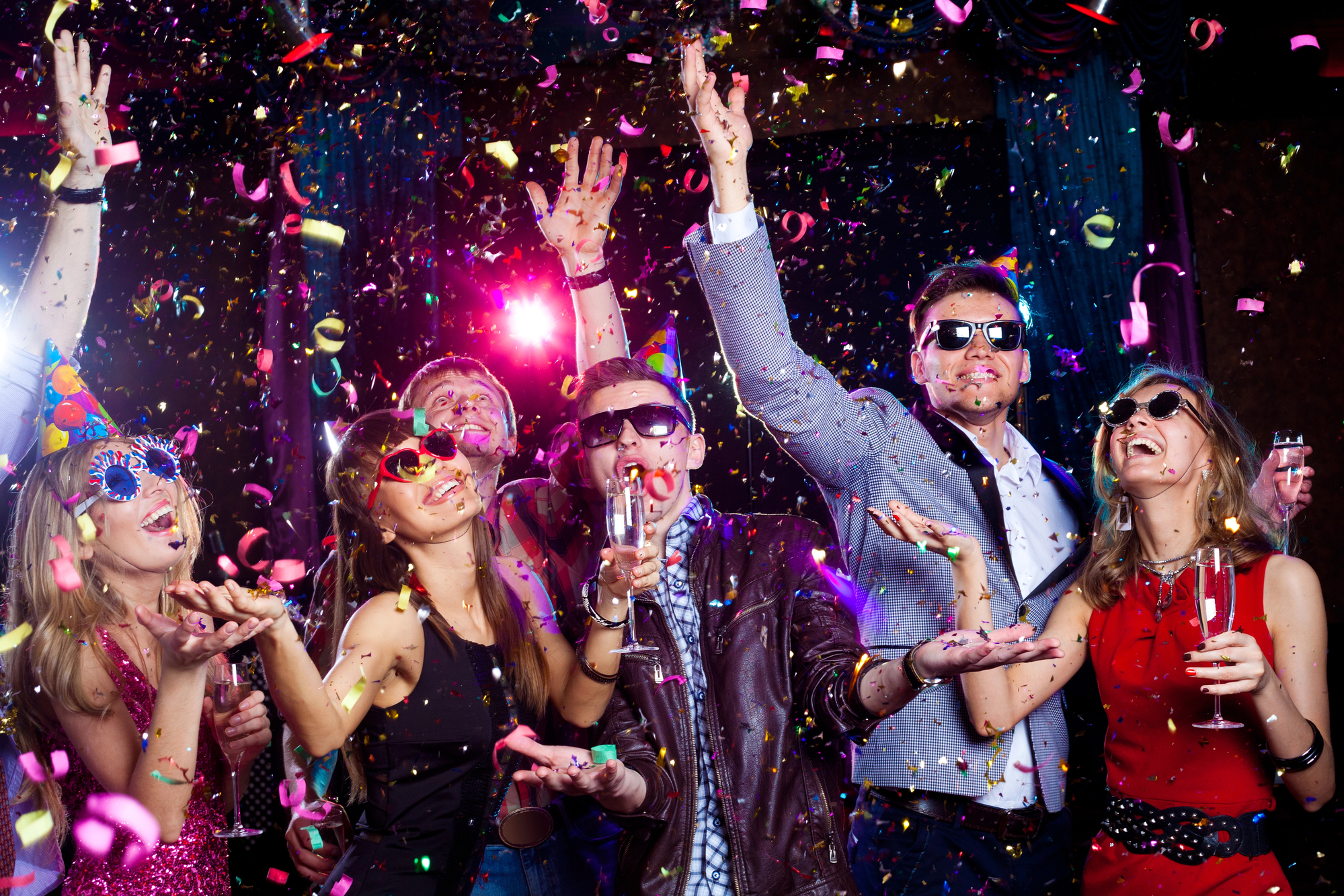 5
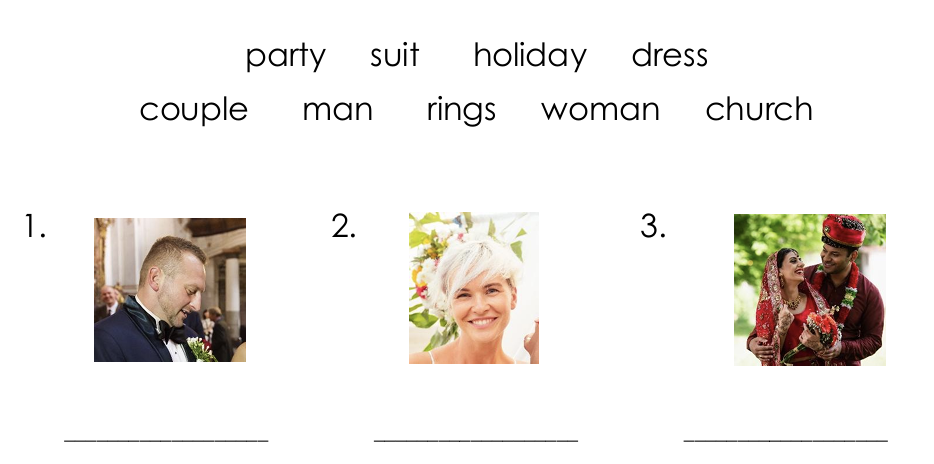 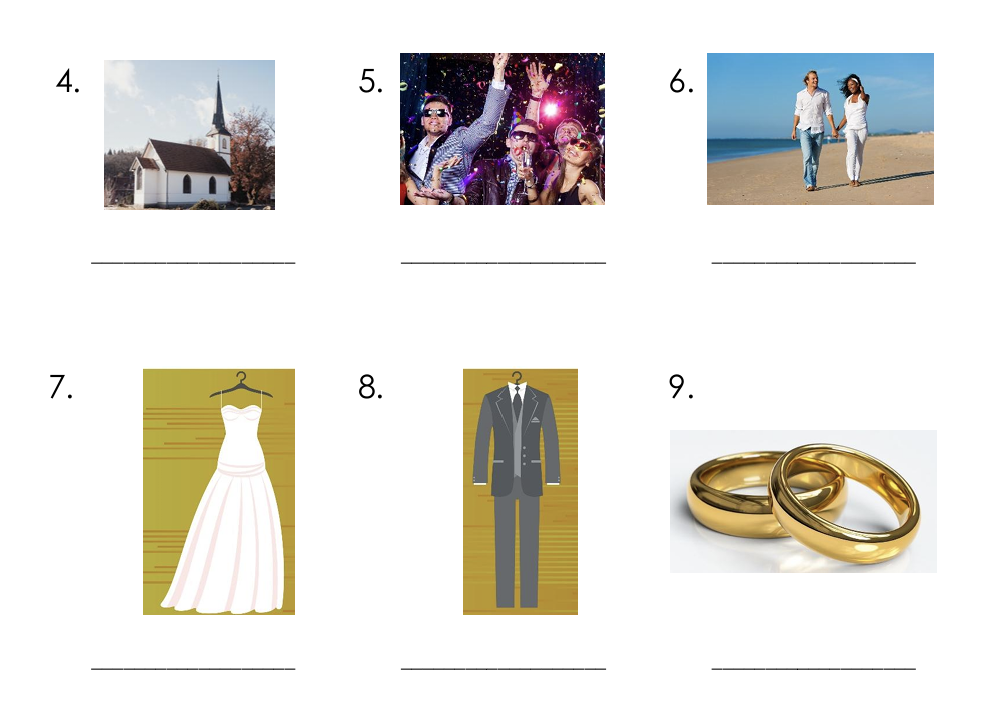 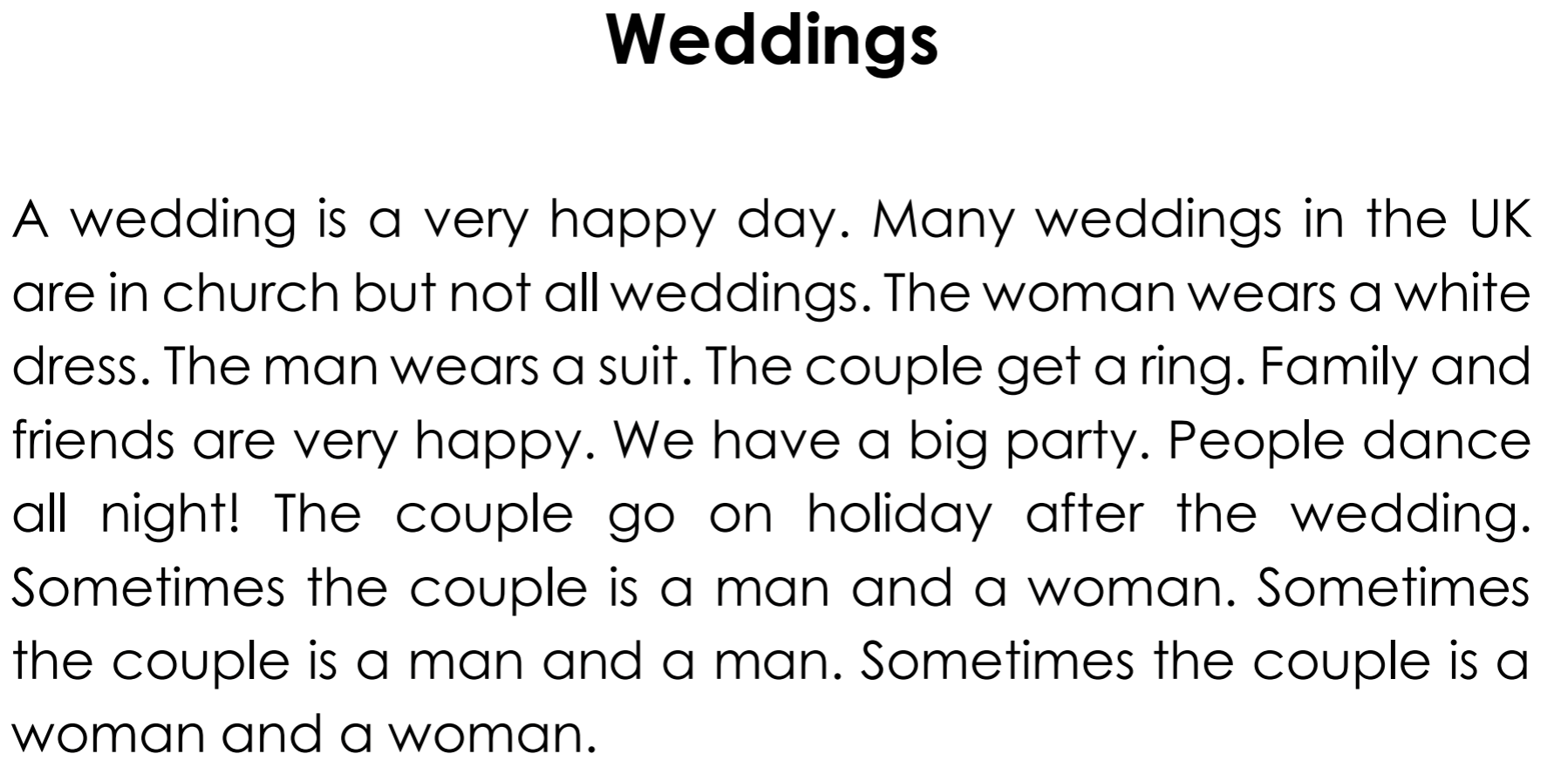 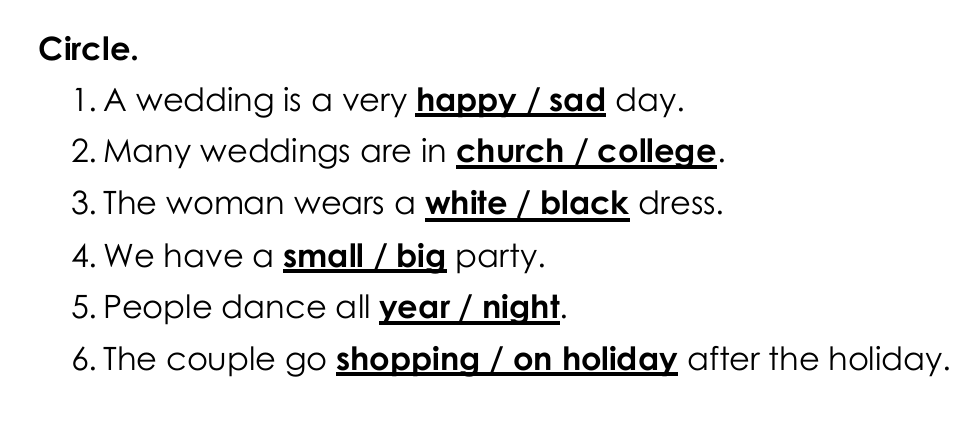 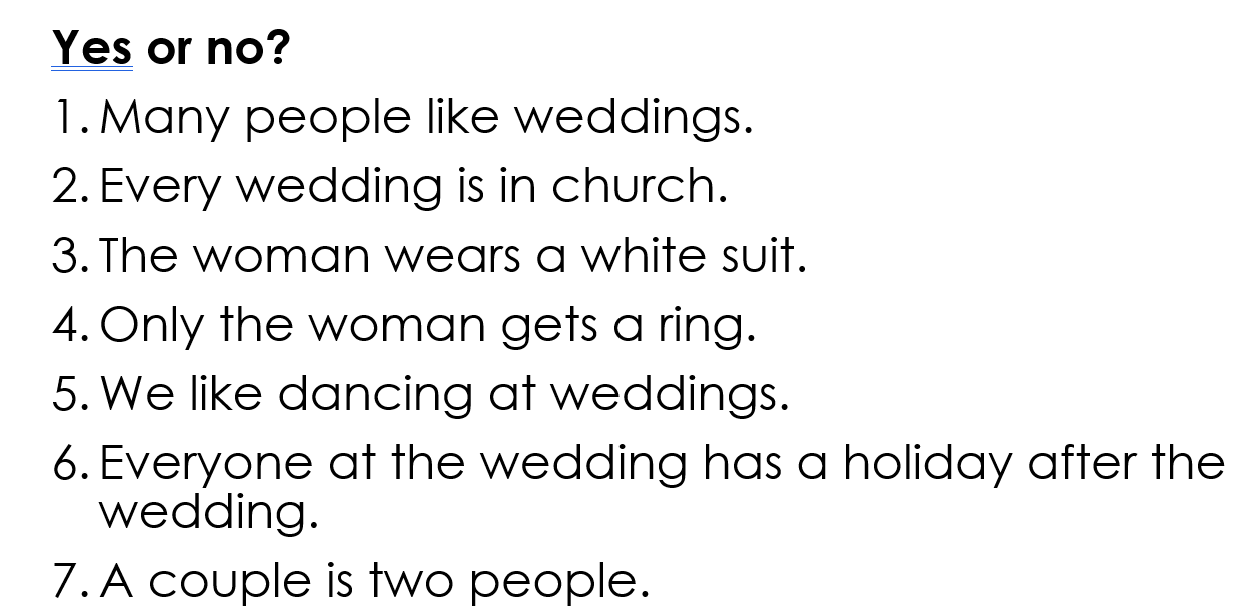 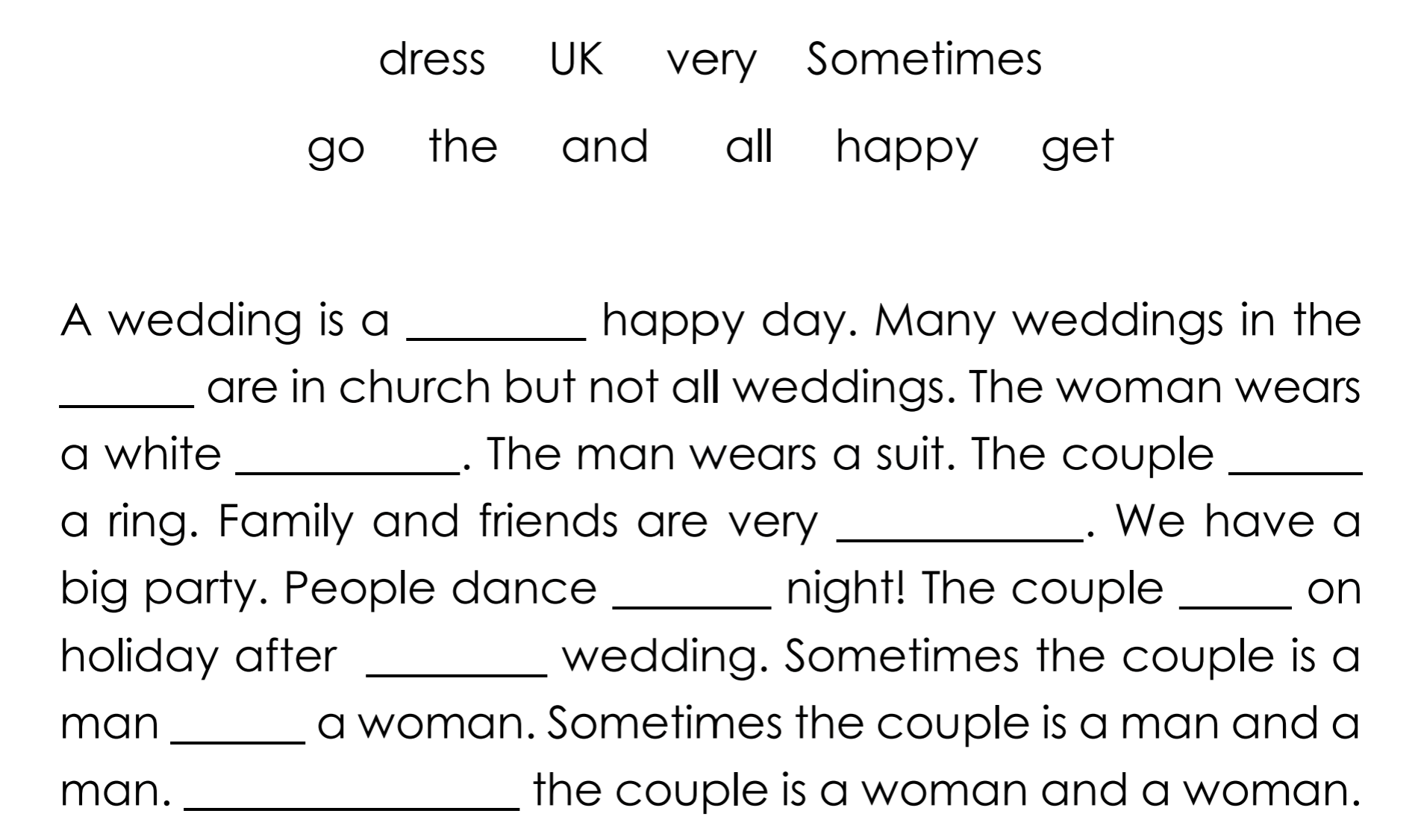 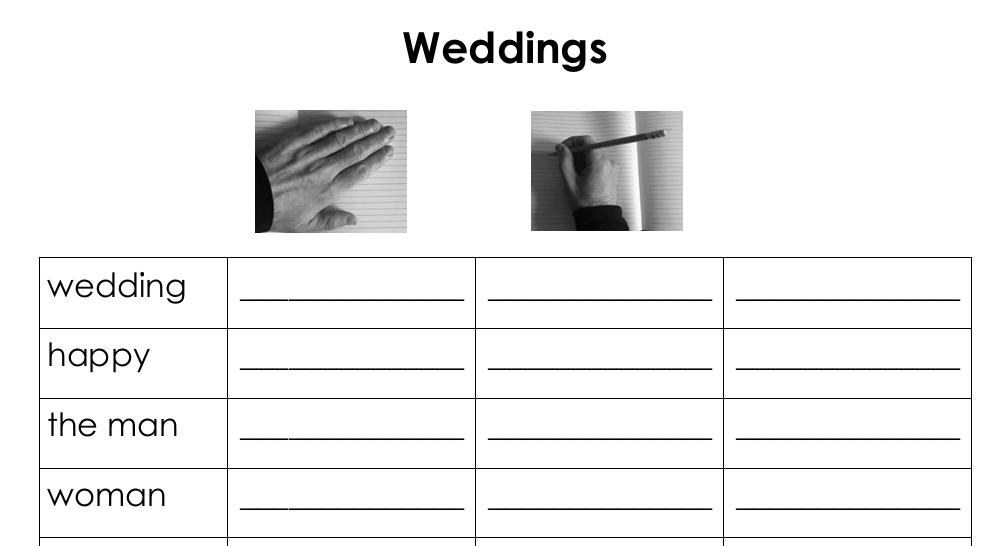 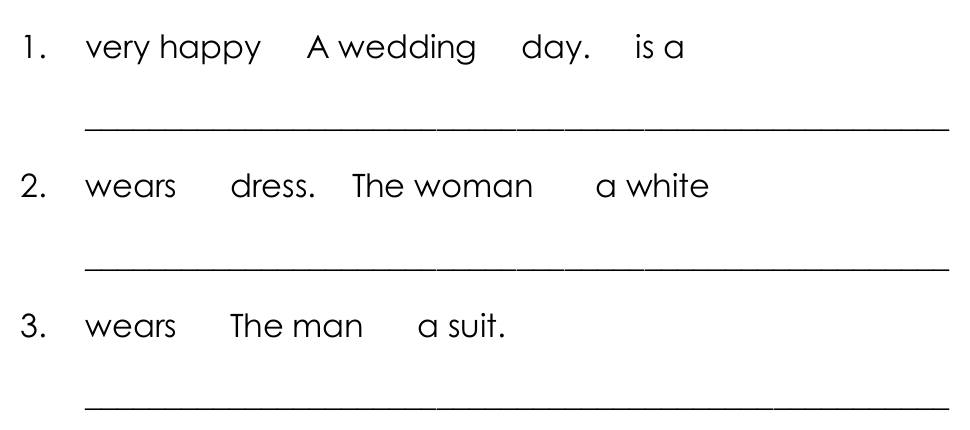 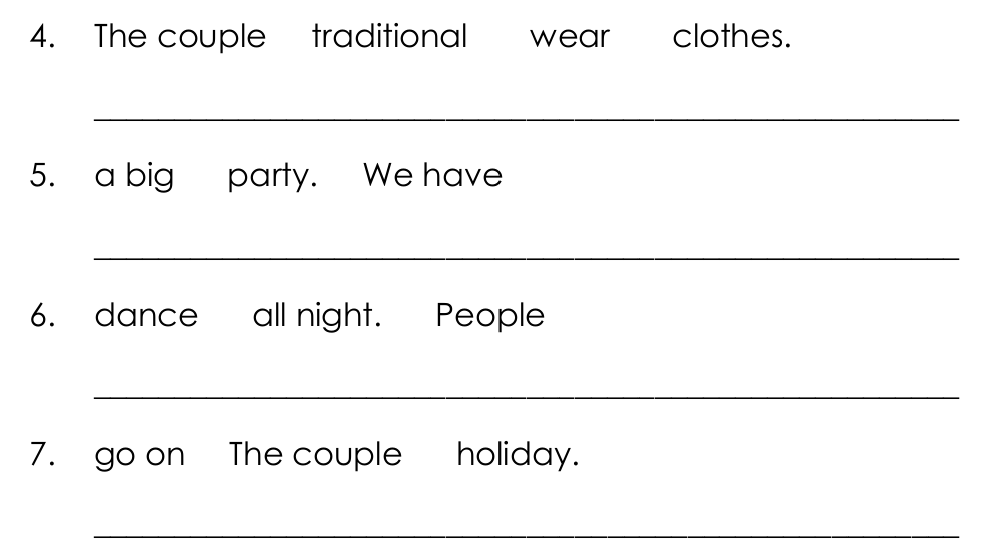 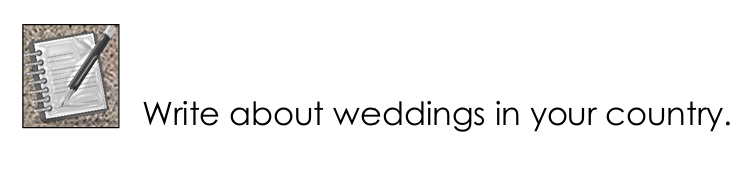 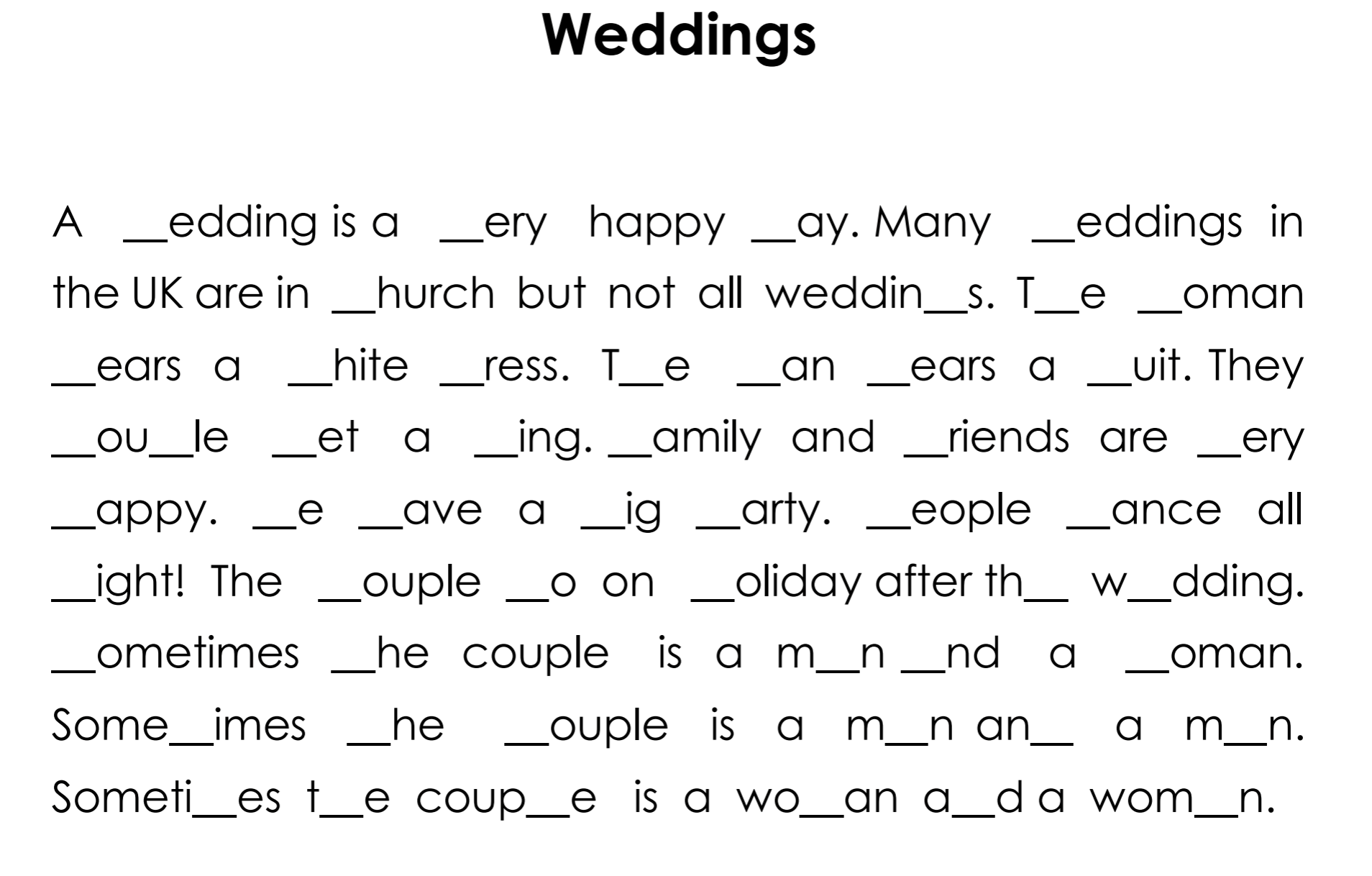 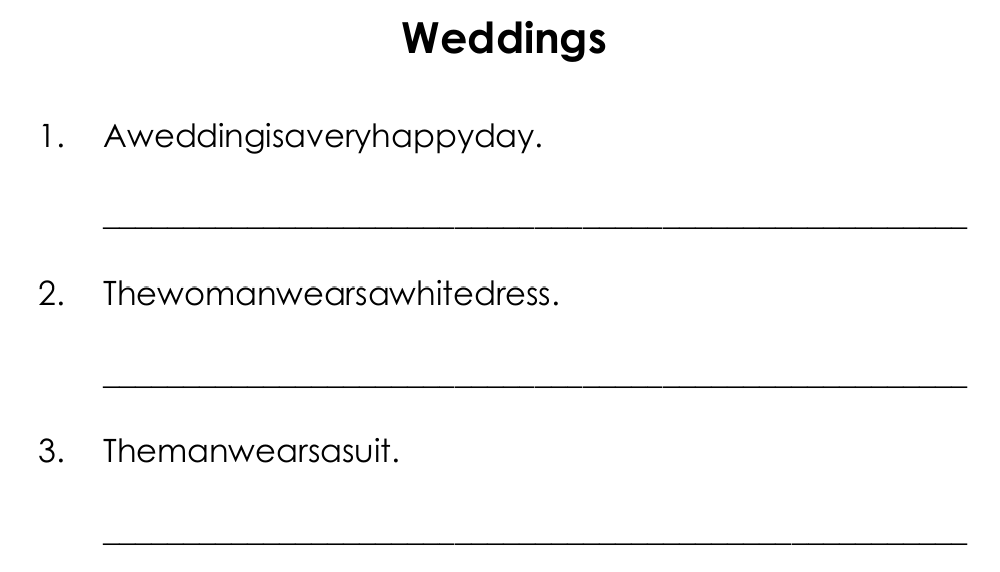 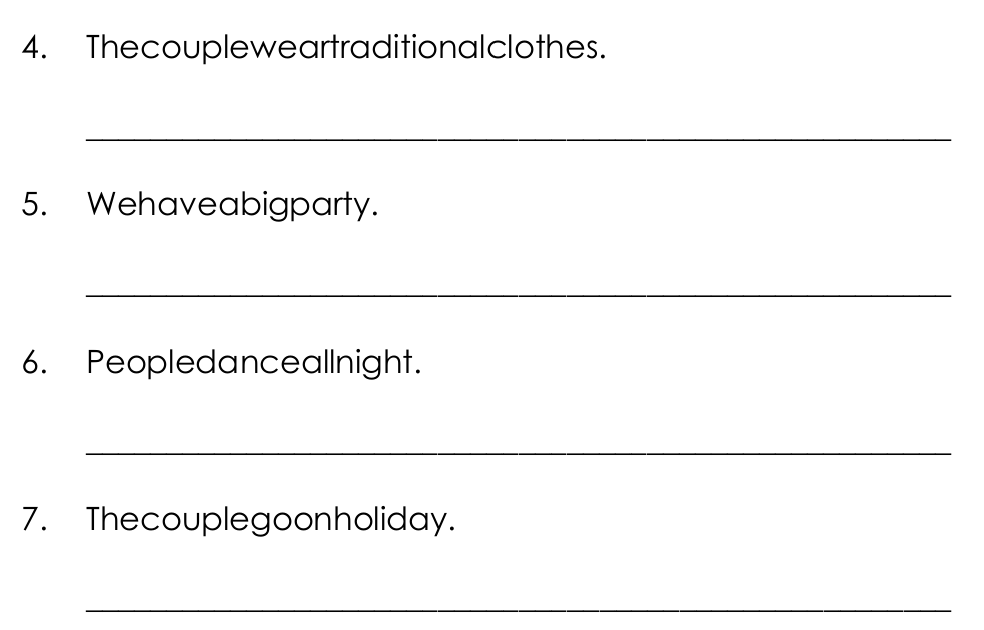